Week 8 Project
Hello everyone, 
In this presentation we will be going over everything we have learned in this CEIS course over the last 8 weeks
Operating Systems
Module 2 Linux Filesystem Hierarchy

In this module we go over creating files and navigating through the Linux filesystem tree using the command line only
Navigate the Linux filesystem tree
1. What is the pwd command an acronym for? What about the cd command?
Answer here:
Print working directory
Change directory


2. Explain the differences between a relative path and an absolute/full path in Linux.
Answer here:
Absolute-contains root element and complete directory list to find the file
Relative-needs to be combined with another path in order to find the file



References:
1.oracle
2.Youtube videos
Create directories and files
Take a screenshot of the output in Steps 5 and 6.
Locate directories and files
Take a screenshot of the output in Steps 5 and 6.
Copy and remove directories and files
Take a screenshot of the output in Step 3.
Locate directories and files
Take a screenshot of the output in Steps 5 and 6.
Operating Systems
Module 3 Linux Shell Scripts




In this module we were learning about how to change file permissions and setting PATH variables as well as making them permanent
Create a shell script
1. What are the file permissions of the script?
Answer here: read write no execute


2. What’s the name of the user-defined variable in the script?
Answer here: text


3. Which redirection meta-character is used in the script? What does it do?
Answer here:  >> redirection
Change script file permissions
Take a screenshot of the output in Step 5.
Set the PATH variable
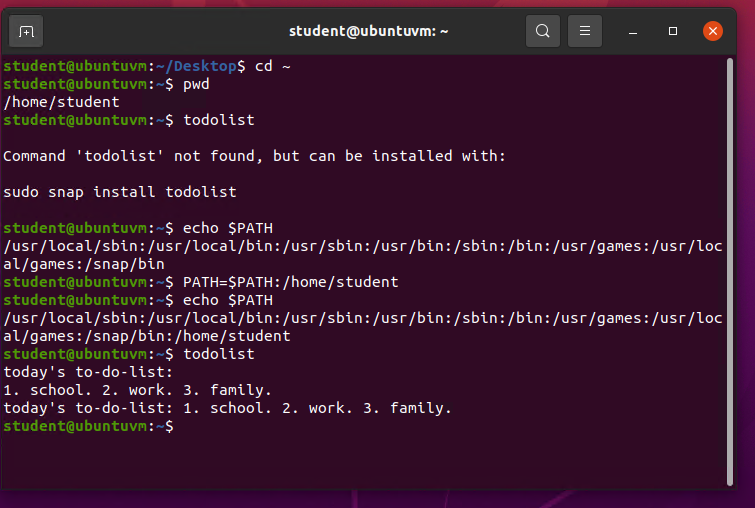 Take a screenshot of the output in Step 6.
Make the PATH variable permanent
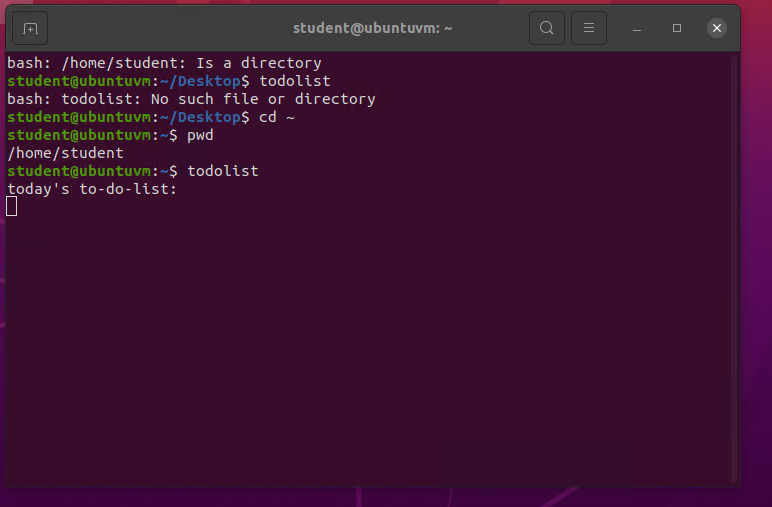 Run the todolist script before and after making the PATH variable permanent. Take a screenshot of both Terminal windows.
Operating Systems
Module 4 User and Group Management


This module goes over group settings and customization using the command line as well as using the GUI as well as adding and removing users from the machine as well as groups
Add users and groups in CLI
1. What does the –m option in the useradd command do?
Answer here: create home folder

2. What does the -3 option in the tail command do?
Answer here: 3 lines of data

3. Which line of the /etc/group file lists members of the “students” group? Copy it here.
Answer here: sudo tail -3 /etc/group
Test user and group settings
Take a screenshot of the output in Step 6.
Add users in GUI
Take a screenshot of the output in Step 9.
Remove users and groups
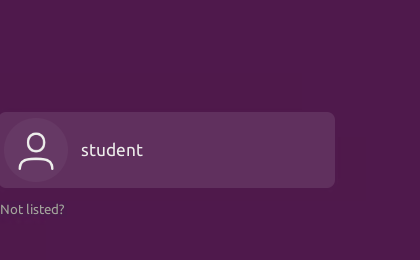 Take a screenshot of the log on page with three user accounts.
Take a screenshot of the log on page with only your user account (i.e., student).
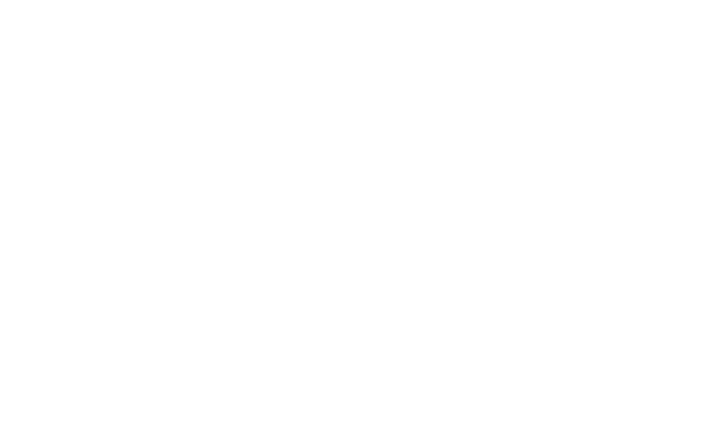 Operating Systems
Module 5 Network Configuration



This project we go over discovery of our IP interface as well as managing our network interface including how to find out our personal IP address.
Discover host IP configurations
Take a screenshot of the output in Step 6.
1. What is the IP address of your Ubuntu machine?
Answer here:192.168.1.103/24 

2. What is the IP address of its default gateway?
Answer here:192.168.1.1

3. What is the IP address of its DHCP server?
Answer here:192.168.1.1

4. What is the IP address of its DNS server?
Answer here: 192.168.1.1
Manage network interfaces
1. Which DHCP message is shown in the output of the sudo  dhclient  –v  –r  eth0 command? [hint: the message name is in uppercase.]
Answer here: DHCPRERELEASE

2. Which four DHCP messages are shown in the output of the sudo  dhclient  –v  eth0 command? [hint: the message names are in uppercase.]
Answer here: DHCPDISCOVER DHCPOFFER DHCPREQUEST DHCPACK
Use network utilities
Take a screenshot of the output in Step 5.
Operating Systems
Module 6 System Performance Monitoring


This project goes over monitoring user activity as well as bandwidth usage and finding out what processes are running in the system
Monitor Linux processes
1. What is the default action of the 15 SIGTERM kill signal?
Answer here: terminate the program

2. In the System Monitor window, click on % CPU to sort the processes by CPU load. Which process shows the highest percentage of CPU usage?
Answer here:gnome shell/ system monitor
Monitor user activities
Issue the sudo  accton  on command to turn on GNC accounting. Run the sudo  updatedb command. Enter lastcomm  updatedb to check if the updatedb command was executed before. Remember to turn off GNC accounting (sudo  accton  off) after answering the questions.
1. What flag value is displayed in the output?
Answer here: user terminal and seconds

2. Why is the name of the user who ran the processes shown as root, not student?
Answer here: root is the name of administrator account
Monitor network bandwidth usage
Take a screenshot of the output in Step 4.
Thank you all
This has been a very pleasurable learning experience as we have gone through the virtual Linux tour and discovering many different functions and tasks we can accomplish on an entirely new operating system that probably not many of us are familiar with. There were troubles when it came to connecting to the network services but after some troubleshooting tips everything came together perfectly as planned.